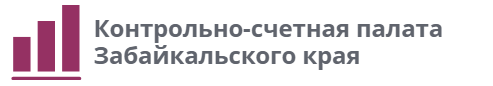 «Проверка законности, эффективности, обоснованности и целесообразности использования средств межбюджетных трансфертов, предоставленных из бюджета Забайкальского края бюджету городского округа «Город Чита» на приведение в нормативное состояние автомобильных дорог и искусственных дорожных сооружений (в части объекта «Капитальный ремонт улицы Горького от улицы Бабушкина до улицы Новобульварная в г. Чита»)»
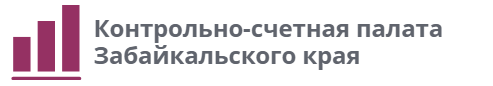 Цель контрольного мероприятия: Анализ и оценка результатов использования средств бюджет края, выделенных на объект «Капитальный ремонт улицы Горького от улицы Бабушкина до улицы Новобульварная в г. Чита».
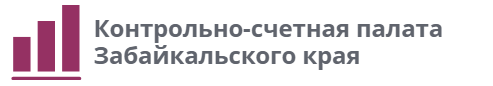 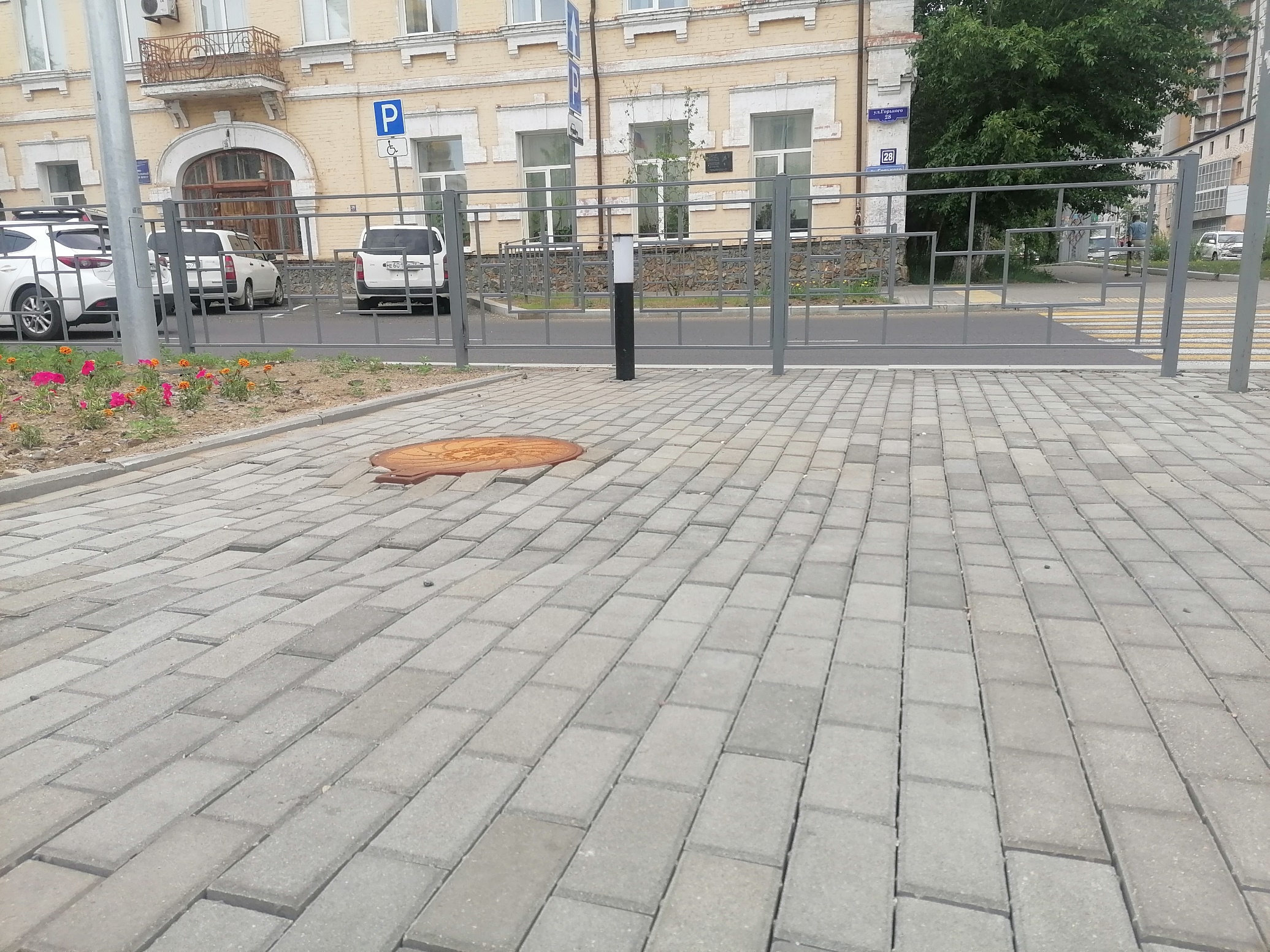 Дефекты:
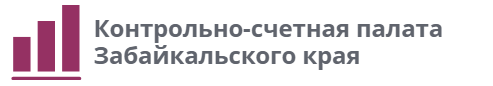 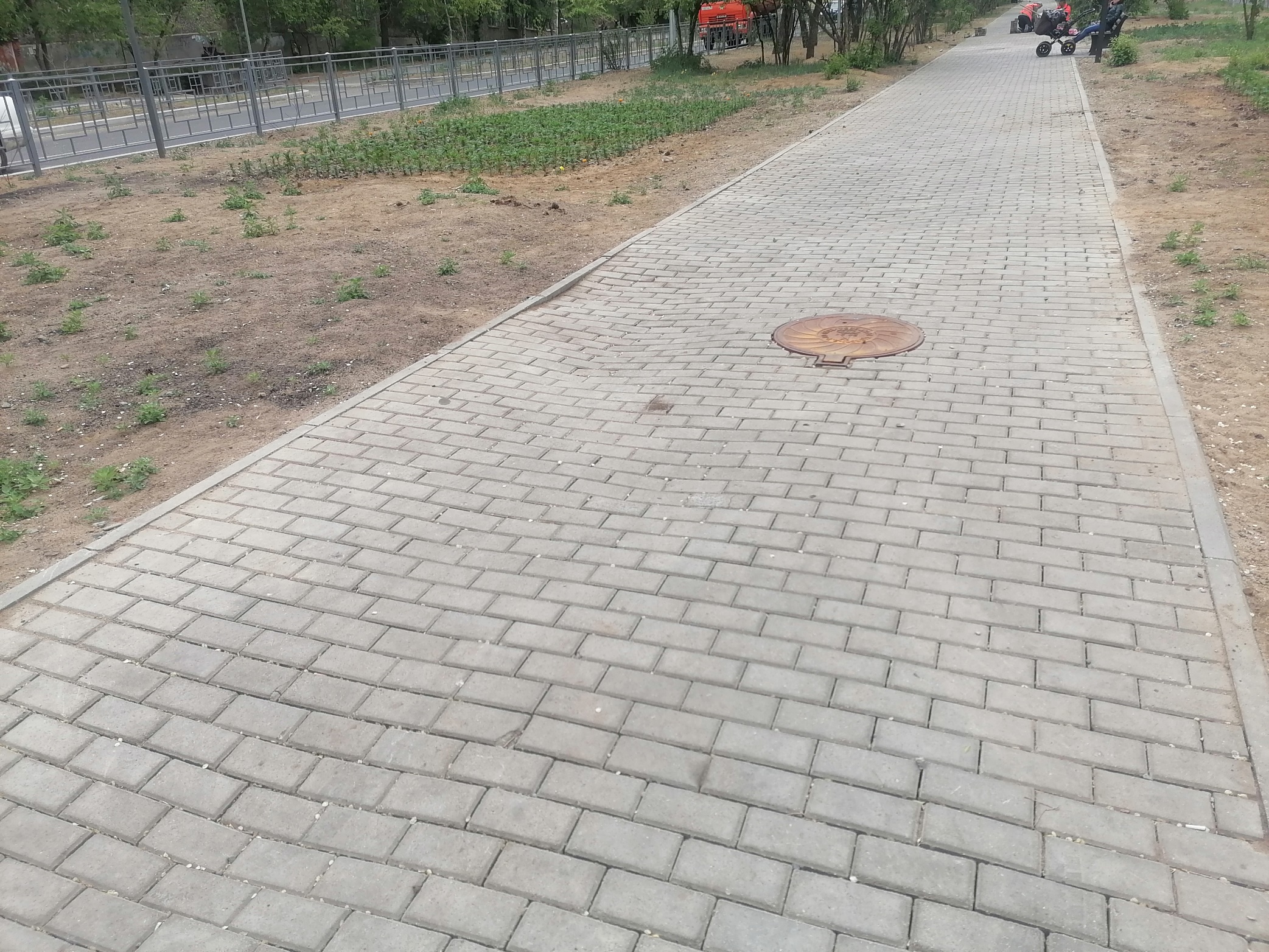 Дефекты:
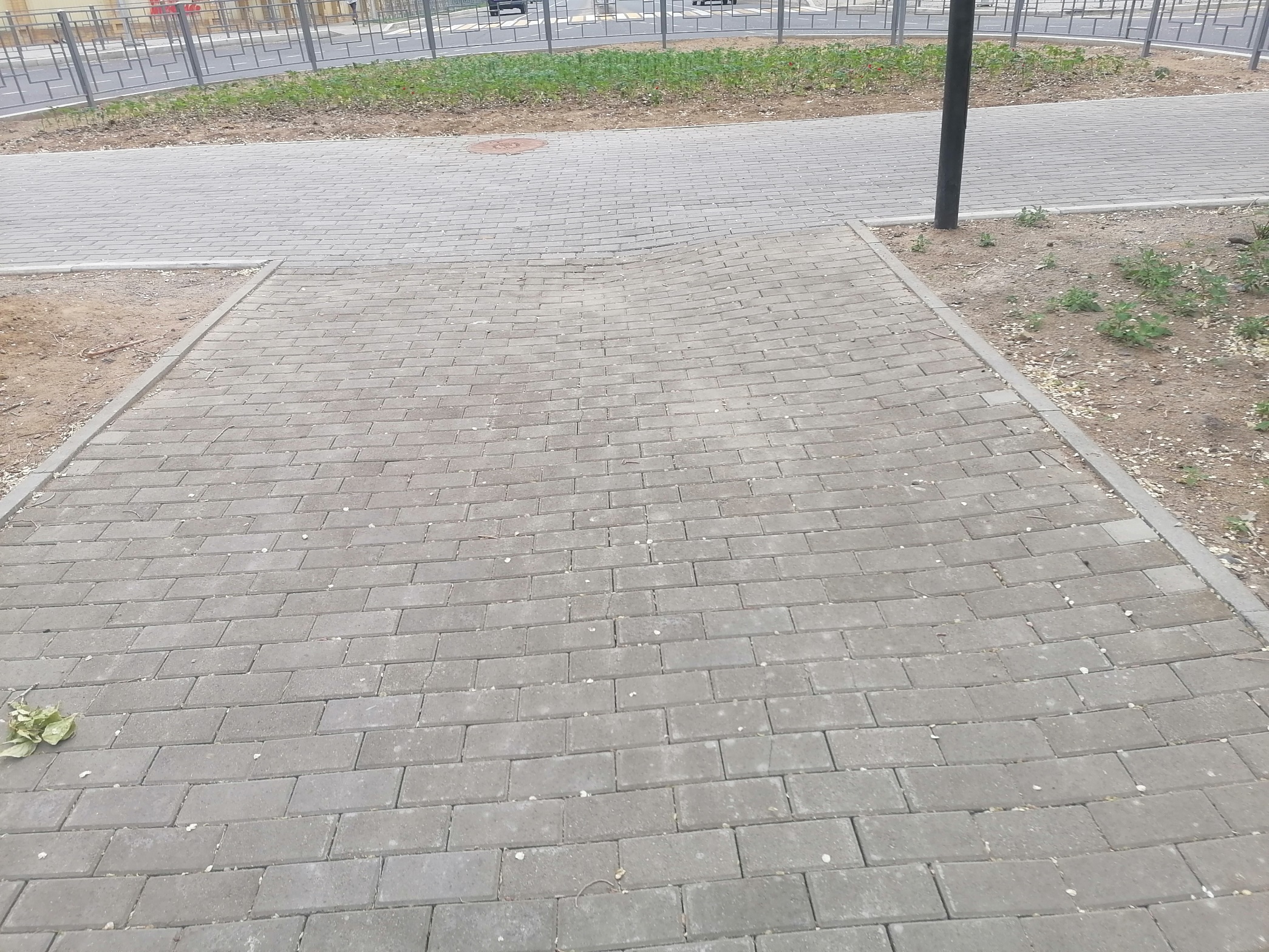 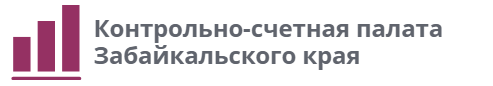 Дефекты:
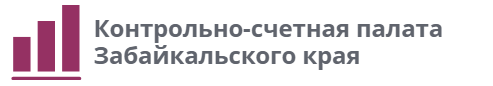 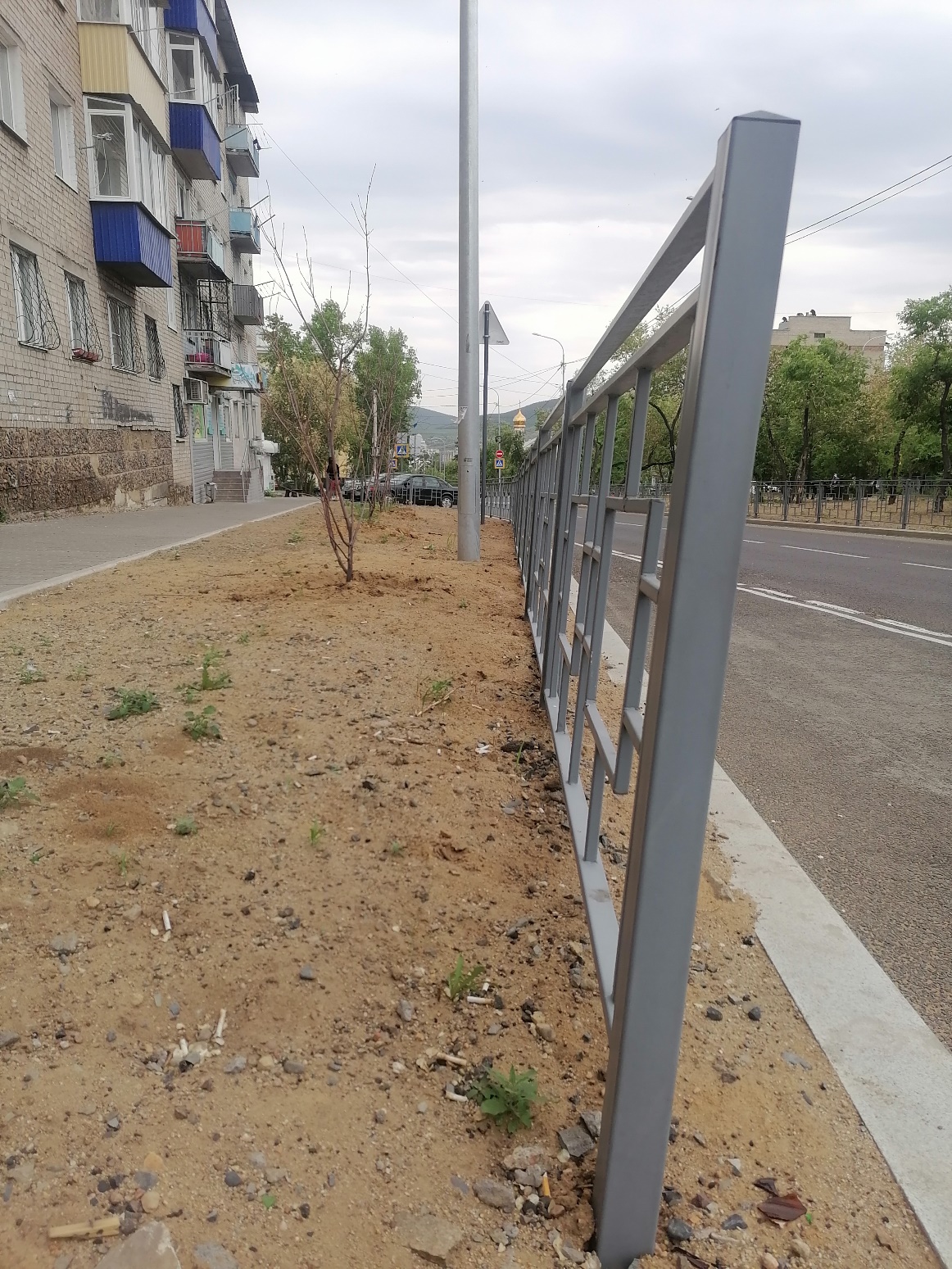 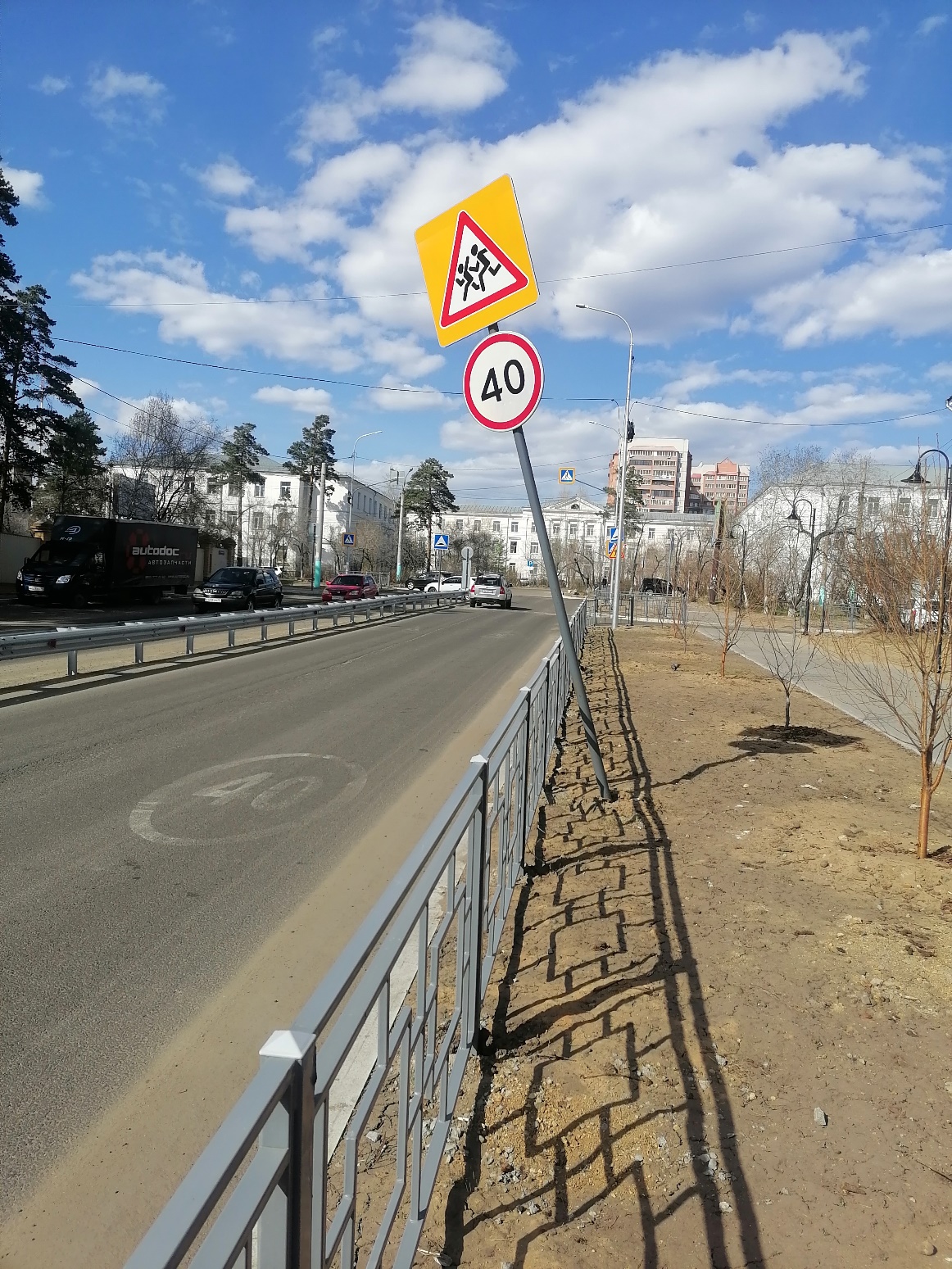 Дефекты:
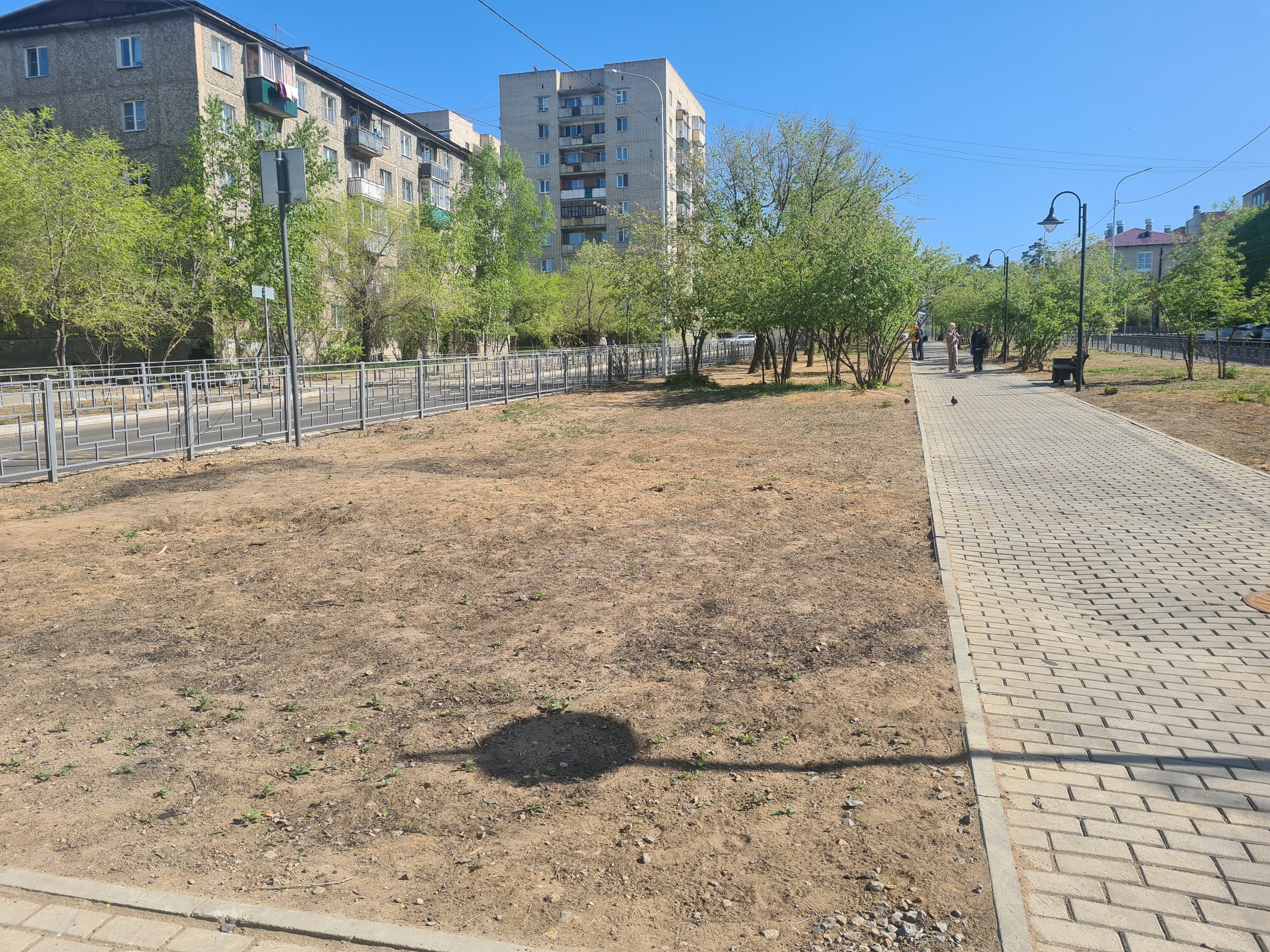 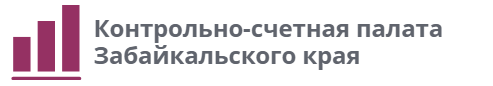 Дефекты:
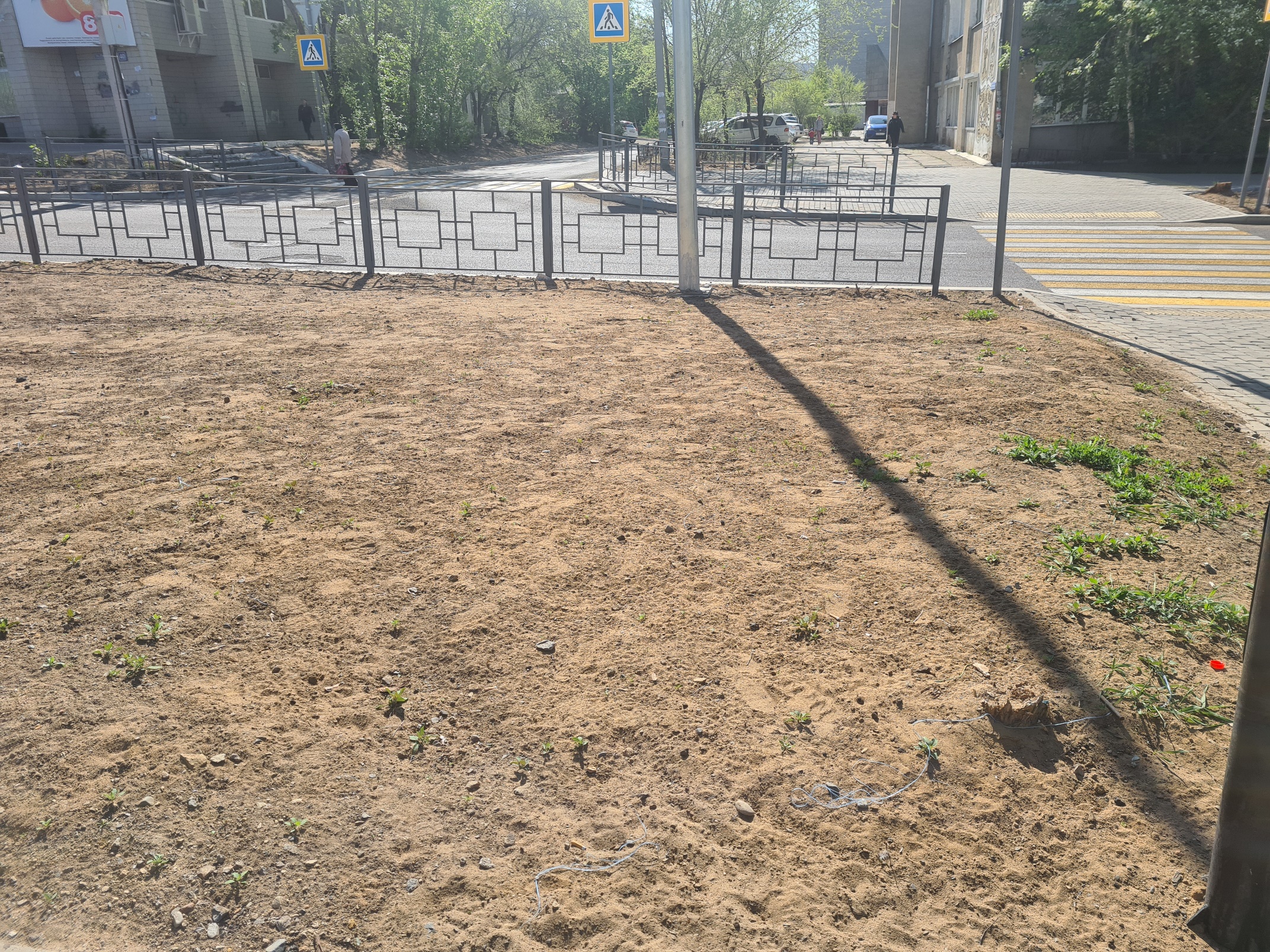 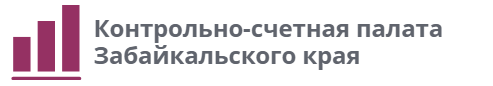 Дефекты:
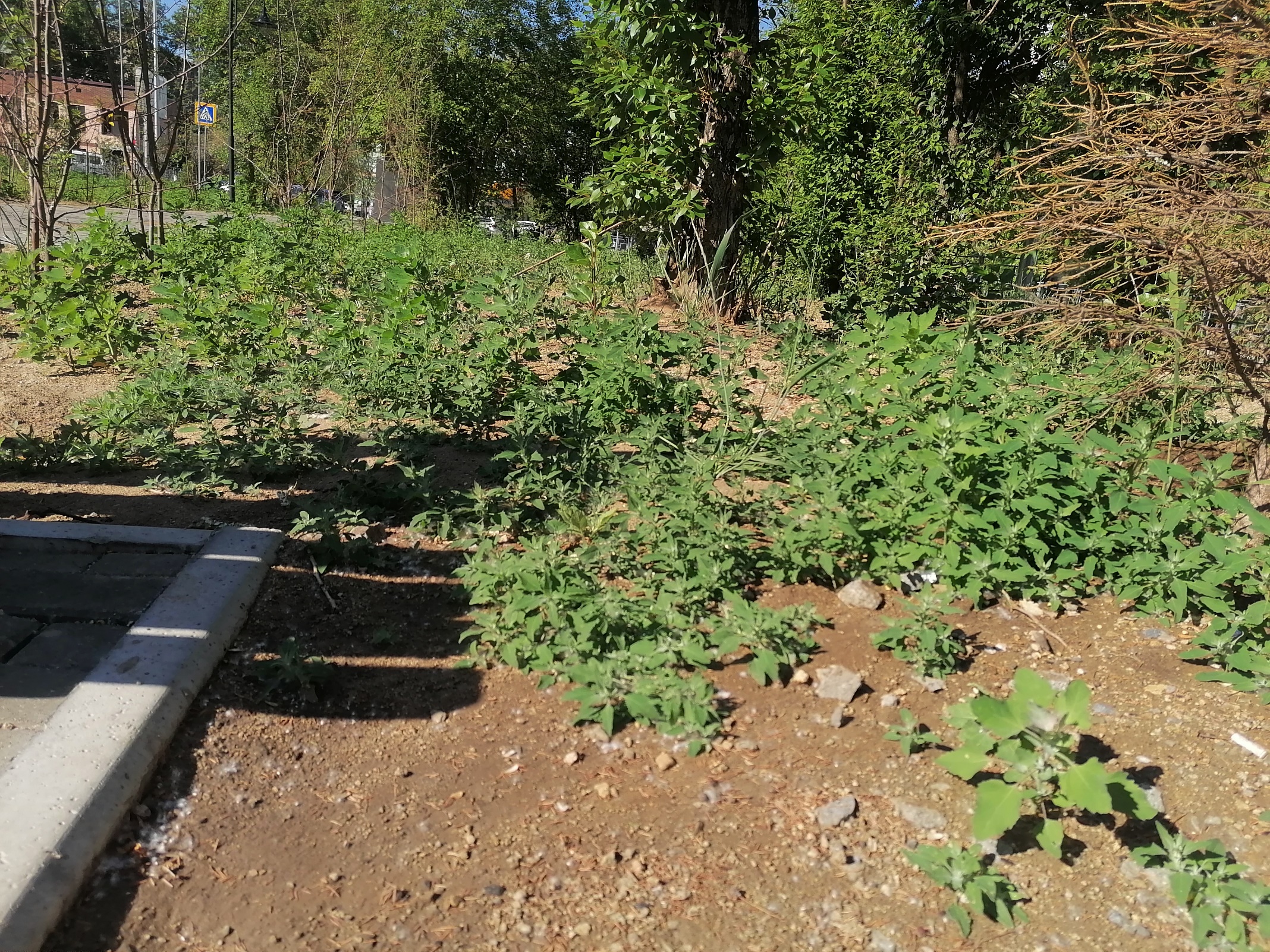 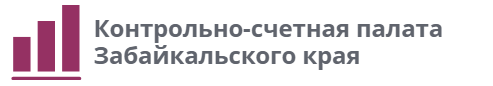 Дефекты:
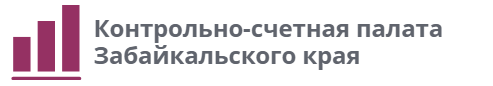 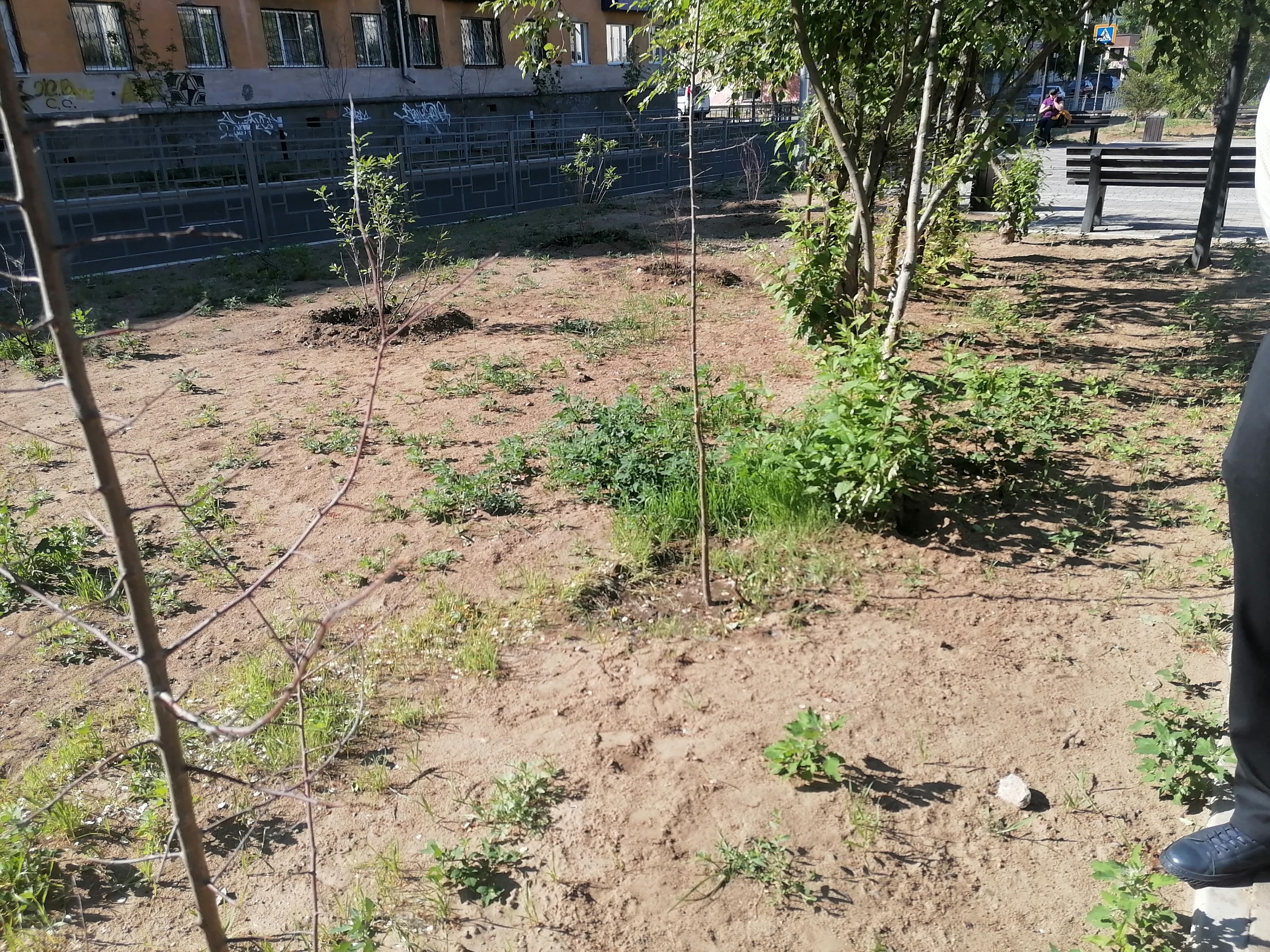 Дефекты: